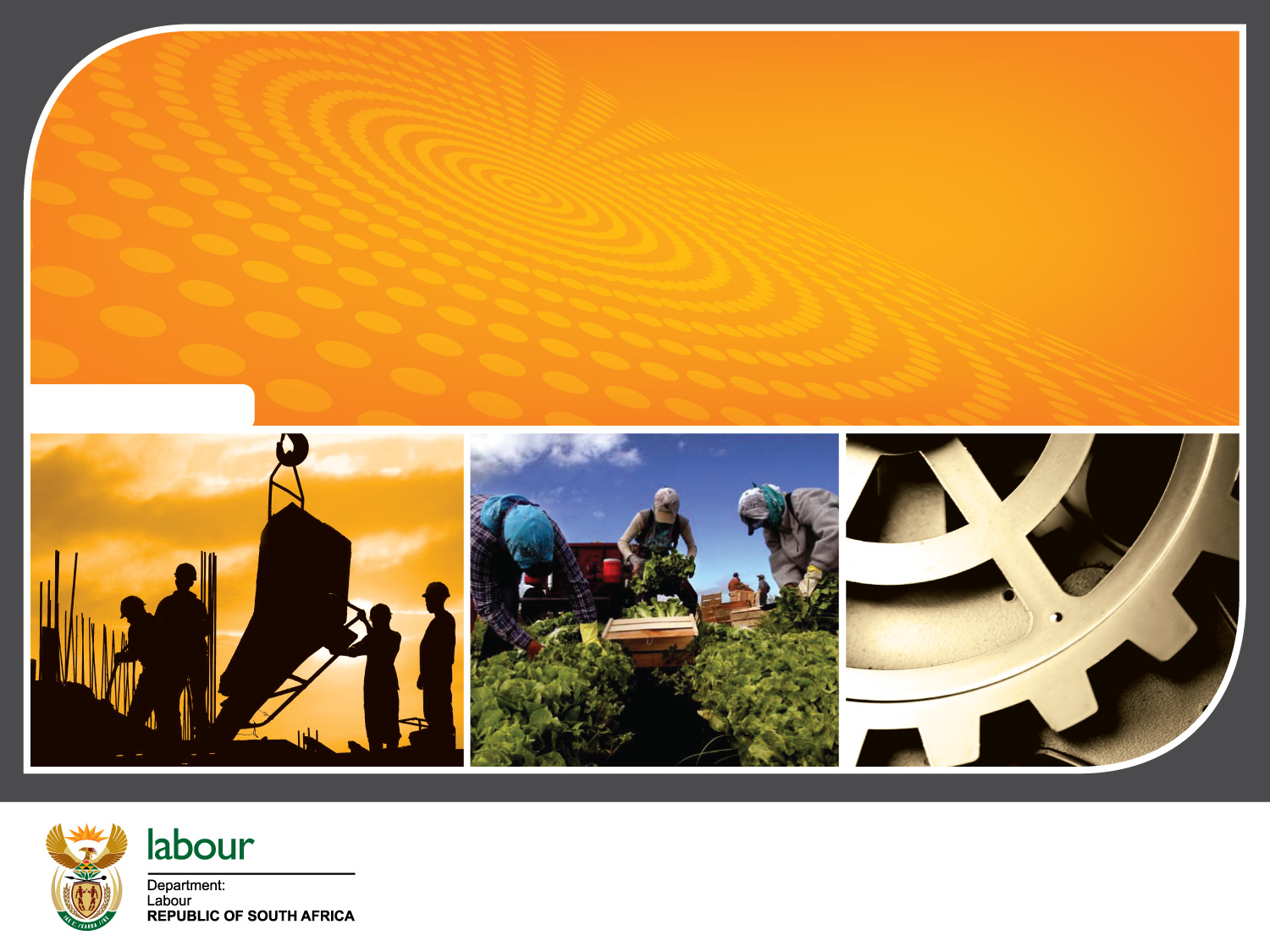 DEPARTMENT OF EMPLOYMENT AND LABOUR

Strategic Plan 2020/25 and
Annual Performance Plan 2021/22
Portfolio Committee
5 May 2021
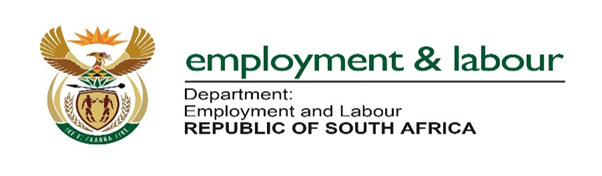 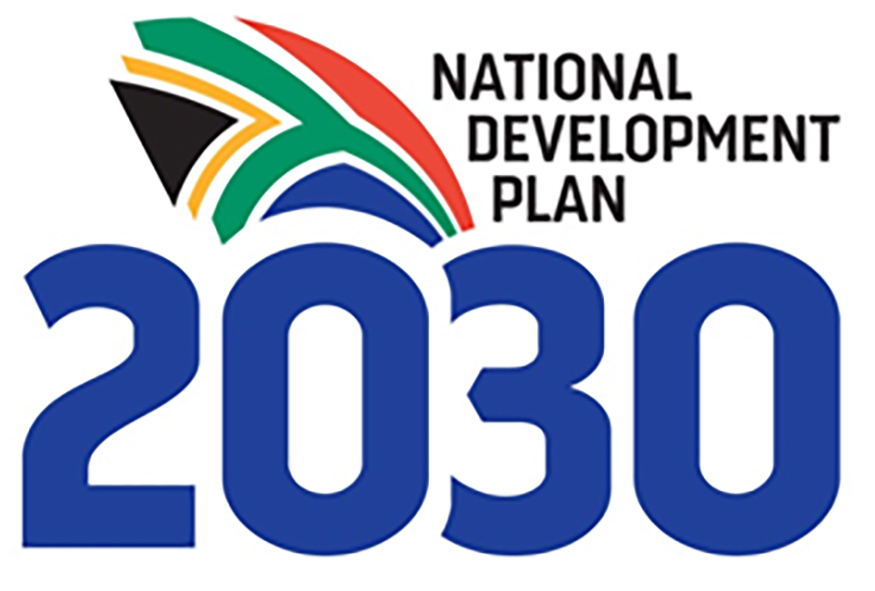 1
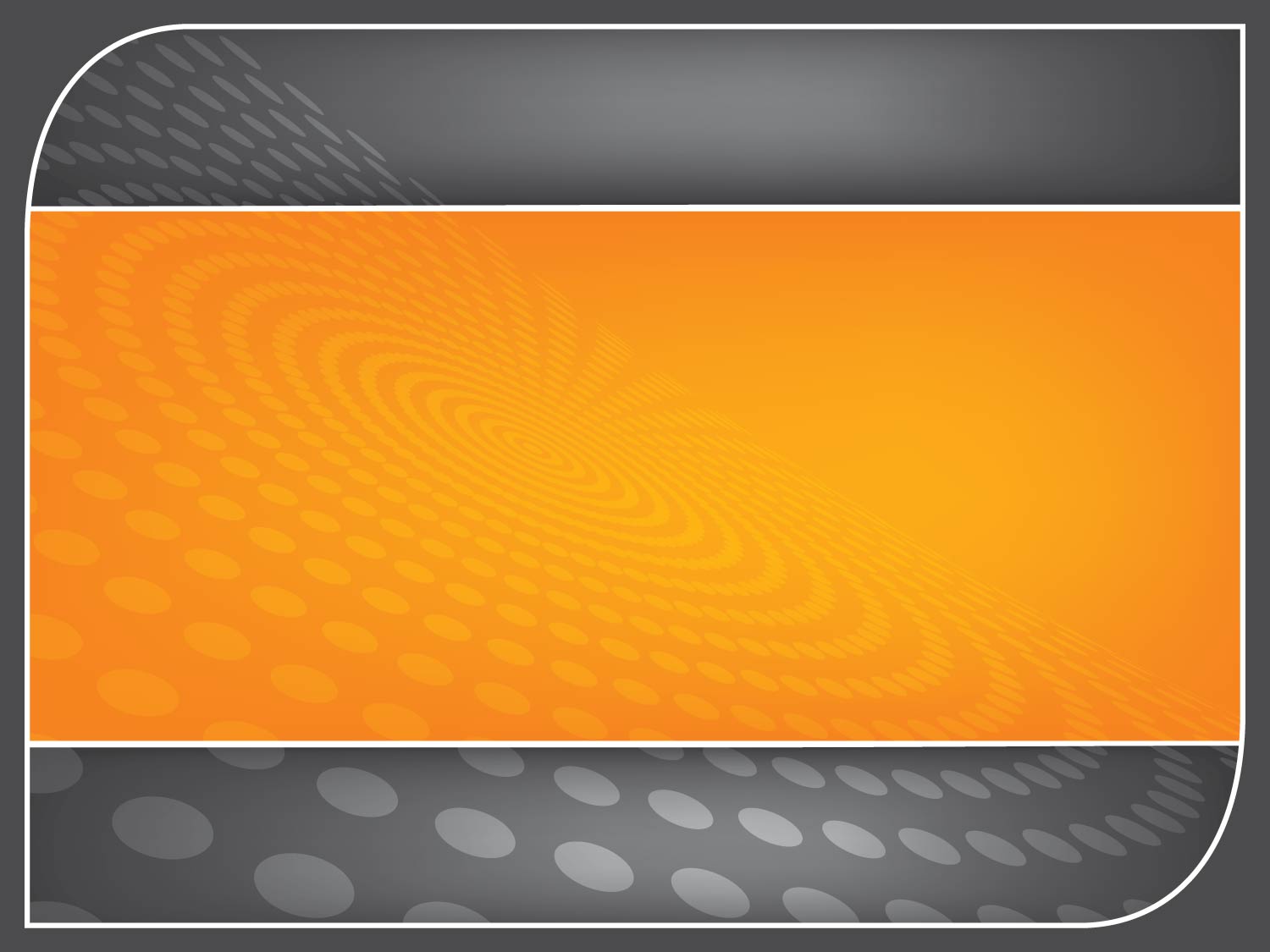 2
TABLE OF CONTENTS
Introduction
The Department of Employment and Labour Programmes and Entities
The Department of Employment and Labour focus in the Medium     
       Term Strategic Framework  (MTSF): 2020 – 25
4.    Strategic Plan 2020 - 25
5.    Annual Performance Plan (APP) for the Financial Year 
       2021/22
3
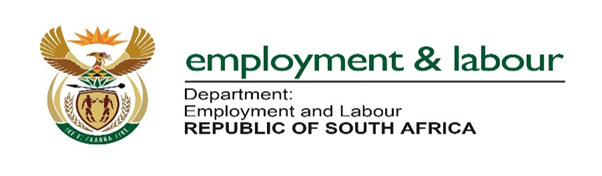 INTRODUCTION 

          - The Constitutional Mandate 
          - The Policy Mandate of the DEL
          - Vision, Mission and Values of the DEL
4
INTRODUCTION: THE CONSTITUTIONAL MANDATE OF THE DEPARTMENT OF EMPLOYMENT AND LABOUR
Section 9, to ensure equal access to opportunities.
Section 10, promotion of labour standards and fundamental rights at work.
Section 18, Freedom of association.
Section 23, To ensure sound Labour relations.
Section 24, To ensure an environment that is not harmful to the health and wellbeing of those in the workplace.
Section 27, To provide adequate social security nets to protect vulnerable workers.
Section 28, To ensure that children are protected from exploitative labour practices and not required or permitted to perform work or services that are inappropriate for a person of that child’s age or their well‐being, education, physical or mental health or spiritual, moral or social development is placed at risk.
Section 34, Access to courts and access to fair and speedy labour justice.
4
5
INTRODUCTION: THE POLICY MANDATE OF THE DEPARTMENT OF EMPLOYMENT AND LABOUR
Improved economic efficiency and productivity.
Creation of decent employment.
Promoting labour standards and fundamental rights at work.
Providing adequate social safety nets to protect vulnerable workers
Sound labour relations.
Eliminating inequality and discrimination in the workplace.
Enhancing occupational health and safety awareness and compliance in the workplace.
Give value to social dialogue in the formulation of sound and responsive legislation and policies to attain labour market flexibility for competitiveness of enterprises which is balanced with the promotion of decent employment
5
6
Introduction: Vision and Mission
Vision
The Department of Employment and Labour strives for a labour market which is conducive to investment, economic growth, employment creation and decent work. 

Mission
Promote employment and regulate the South African labour market for sustainable economic growth through:
Appropriate legislation and regulations
Inspection and enforcement
Protection of worker rights
Provision of Employment Services
Promoting Equity
Provision of Social protection
Promotion of Social dialogue
6
7
Introduction: Values
Values

We shall at all times be exemplary in all respects: 
We treat employees with care, dignity and respect 
We respect and promote:  
Client centred services 
Accountability 
Integrity and ethical behaviour 
Learning and development  
We live the Batho Pele Principles 
We live the principles of the Department’s Service Charter 
We inculcate these values through our performance management system.
7
8
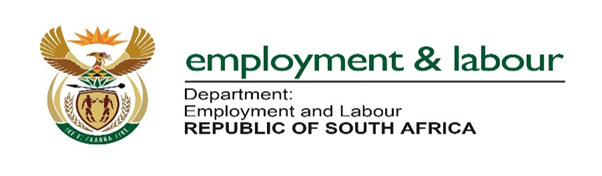 PROGRAMMES AND ENTITIES
9
DEPARTMENT OF EMPLOYMENT AND LABOUR PROGRAMMES AND ENTITIES
Administration: Ministry; Deputy Minister, Director General’s Office; Corporate Services (CS), Chief Operations Officer (COO), Chief Financial Officer (CFO)

2.        Inspection and Enforcement Services (IES)

3.        Public Employment Services (PES)

4.        Labour Market Policy & Industrial Relations (LP&IR)

5.        Unemployment Insurance Fund (Schedule 3A Public Entity): UIF

6.        Compensation Fund (Schedule 3A Public Entity): CF
10
DEPARTMENT OF EMPLOYMENT AND LABOUR PROGRAMMES AND ENTITIES
Entities established in terms of various legislations and cabinet decisions to assist DEL in meeting its mandate include:

   Commission for Conciliation, Mediation and Arbitration (CCMA)

   National Economic Development and Labour Council (NEDLAC)

   Productivity South Africa (PSA)

   Supported Employment Enterprises (SEE)
11
DEPARTMENT OF EMPLOYMENT AND LABOUR SERVICE DELIVERY FOOT PRINT
Limpopo
- HQ and 2 Funds in Pretoria
9  Provincial Offices 
 126 Labour Centres
Mpumalanga
Gauteng
North West
Free State
KwaZuluNatal
Northern Cape
Eastern Cape
Western Cape
- Provide services at 36 Satellite Offices and 490 Visiting points
12
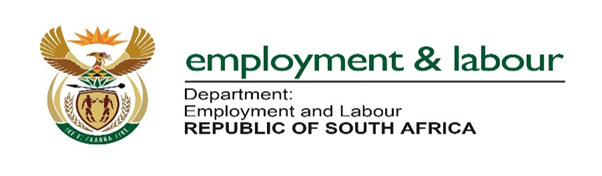 STRATEGIC PLAN: 2020 – 25

Outcomes and Outcome Indicators
13
DEPARTMENT OF EMPLOYMENT AND LABOUR AND MTSF OUTCOMES: 2020 – 25
In the Medium-term, the Department of Employment and Labour will contribute mainly to the following  Medium Term Strategic Framework  (MTSF) Priorities:

Priority 1: A Capable, Ethical and Developmental State 
Priority 2: Economic Transformation and Job Creation 
Priority 3: Education, Skills and Health 
Priority 4: Consolidating the Social Wage through Reliable and Basic Services 
Priority 5: Spatial Development, Human Settlements and Local Government 
Priority 6: Social Cohesion, Safer Communities
Priority 7: A Better Africa and a Better World


*Priority 5 is not directly applicable to DEL although DEL participates in the District Development Model through Provincial Offices and Labour Centres
14
GOVERNMENT SERVICE DELIVERY PRIORITIES AND DEL IMPLEMENTING ENTITIES
15
IMPACT STATEMENT
16
Priority 1: Capable, Ethical and Developmental State
17
Priority 2: Economic transformation and job creation
[1] Labour Policy and Industrial Relations monitor the creation of jobs through the Jobs Summit.
[2] Public Employment Services will monitor the creation of jobs through the Presidential Comprehensive Youth Employment Interventions.
18
Priority 2: Economic transformation and job creation
19
Priority 3: Education, Skills and Health
20
Priority 4: Consolidating the Social Wage through Reliable and Basic Services
21
Priority 6: Social cohesion and safer communities
22
Priority 6: Social cohesion and safer communities
23
Priority 7: A better Africa and a better World
24
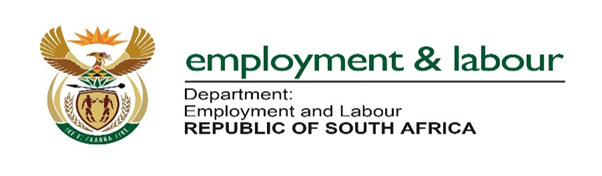 ANNUAL PERFORMANCE PLAN: 2021/22

Outputs and Output Indicators                                      Annual and Quarterly Targets
25
ANNUAL PERFORMANCE PLAN FOR THE FINANCIAL YEAR 2020/21
Programmes of the Department of Employment and Labour:
PROGRAMME 1: Administration

PROGRAMME 2: Inspections and Enforcement Services

PROGRAMME 3: Public Employment Services

PROGRAMME 4: Labour Policy and Industrial Relations
26
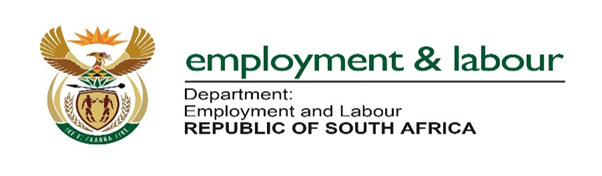 PROGRAMME 1: ADMINISTRATION
27
ADMINISTRATION
Budget Allocation: R1 003 867 000
28
ADMINISTRATION
29
Administration
30
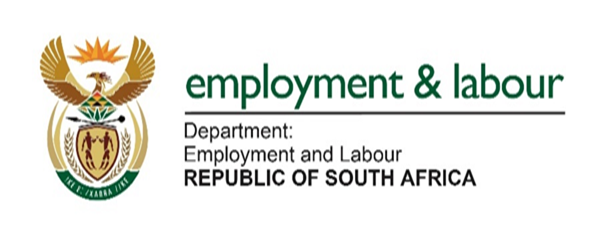 PROGRAMME 2: INSPECTION AND ENFORCEMENT SERVICES (IES)
31
INSPECTIONS AND ENFORCEMENT SERVICES (IES)
Budget Allocation: R633 801 000
32
INSPECTIONS AND ENFORCEMENT SERVICES (IES)  Inspections per Province
IES INSPECTIONS PER LEGISLATION
Details of the quarterly breakdown per legislation and province are in the APP
33
34
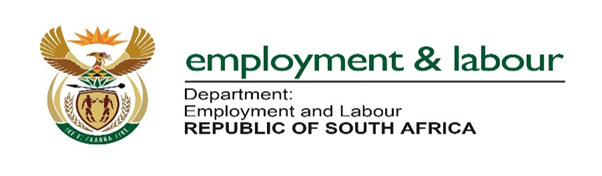 PROGRAMME 3: PUBLIC EMPLOYMENT SERVICES
35
PUBLIC EMPLOYMENT SERVICES (PES)
Budget Allocation: R610 157 000
36
PUBLIC EMPLOYMENT SERVICES (PES)
37
PUBLIC EMPLOYMENT SERVICES (PES) – Per Province
38
PUBLIC EMPLOYMENT SERVICES (PES) – Per Province
39
PUBLIC EMPLOYMENT SERVICES (PES) – Per Province
40
PUBLIC EMPLOYMENT SERVICES (PES) – Per Province
41
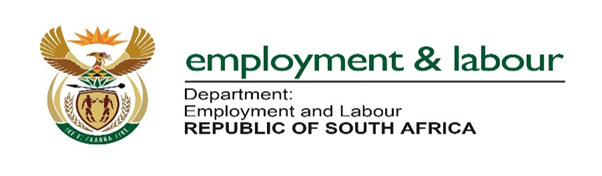 PROGRAMME 4: LABOUR POLICY AND INDUSTRIAL RELATIONS (LP&IR)
42
LABOUR POLICY AND INDUSTRIAL RELATIONS (LP&IR)
Budget Allocation: R1 257 888 000
43
LABOUR POLICY AND INDUSTRIAL RELATIONS (LP&IR)
44
LABOUR POLICY AND INDUSTRIAL RELATIONS (LP&IR)
45
LABOUR POLICY AND INDUSTRIAL RELATIONS (LP&IR)
46
LABOUR POLICY AND INDUSTRIAL RELATIONS (LP&IR)
47
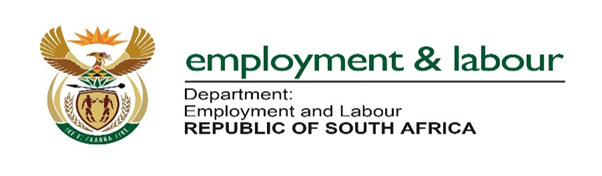 DEPARTMENT OF EMPLOYMENT AND LABOUR
VOTE:
2020/2021
48
BUDGET ALLOCATION: 2021/22
Important Dates
QPR4 due to DPME/NT  - 30 April 2021
Pre-audited APR and AR due to AG/NT/DPME – 31 May 2021
AG finalise audit – 31 July 2021
Audited Annual Report tabled by 31 August 2021
Draft APP 2022/23 to NT/DPME 29 October 2021
Q1 to DPME – 31 July 2021
Q2 to DPME – 29 October 2021
Q3 to DPME – 31 January 2022 
Q4 to DPME – 30 April 2022
49
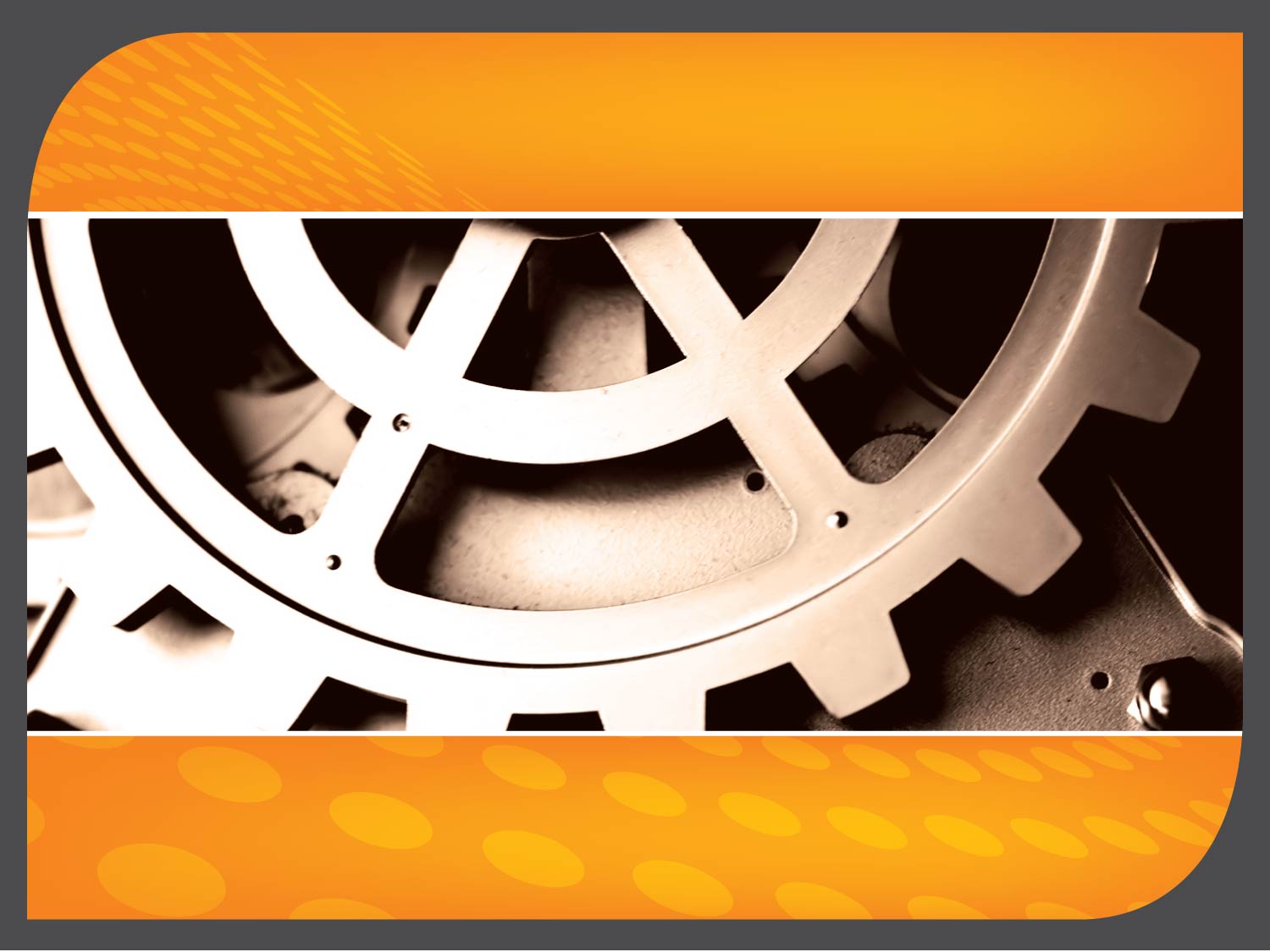 50
Thank You…